Екологічні проблеми використання атомної енергії
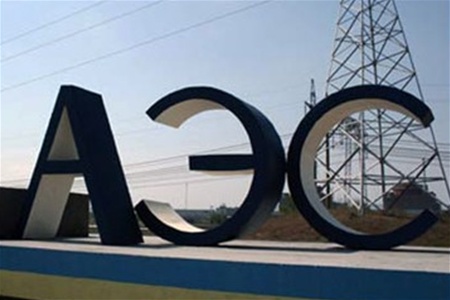 Підготувала учениця 11 класуРозумівської ЗОШ Хижняк Тетяна
Сьогодні в світі працює приблизно 400 АЕС. Вони забезпечують близько 17% електроенергії, що виробляється на Землі. В Україні відсоток електроенергії, що виробляють АЕС: Рівненська (м.Кузнєцовськ, Рівненська обл.), Південно-Українська (м.Південно-Українськ, Миколаївська обл.), Запорізька (м. Енергодар, Запорізька обл.), Хмельницька (м. Нетішин, Хмельницька обл.), - досить високий - 40-47% (приміром, у Росії - 11%).
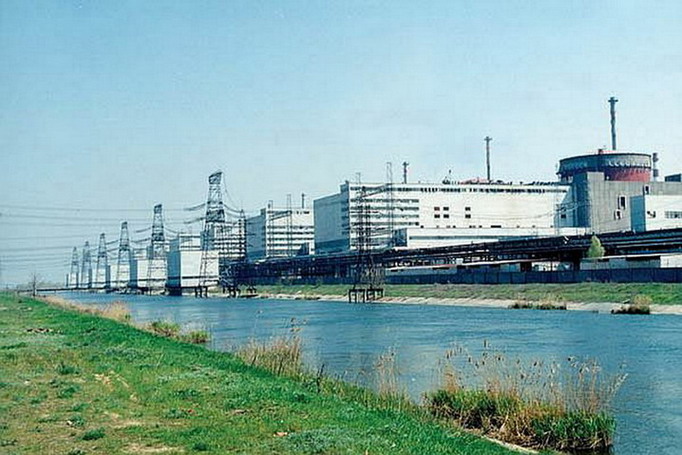 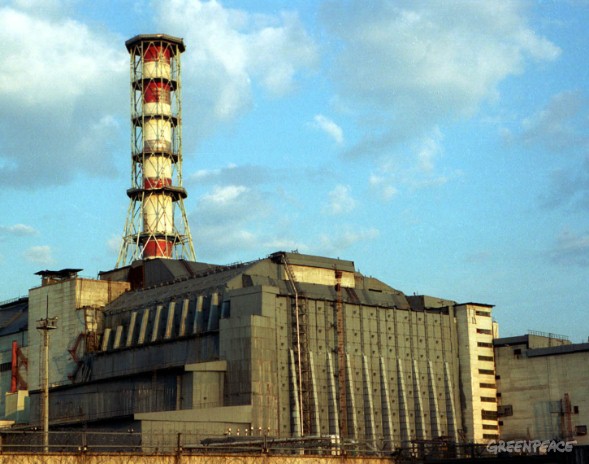 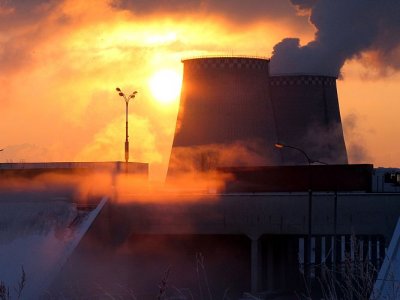 У комплексі складних питань по захисту навколишнього середовища велику суспільну значимість мають проблеми безпеки атомних станцій (АС), Загальновизнано, що АС при їхній нормальній експлуатації набагато - не менш чим у 5-10 разів "чистіше" в екологічному відношенні теплових електростанцій
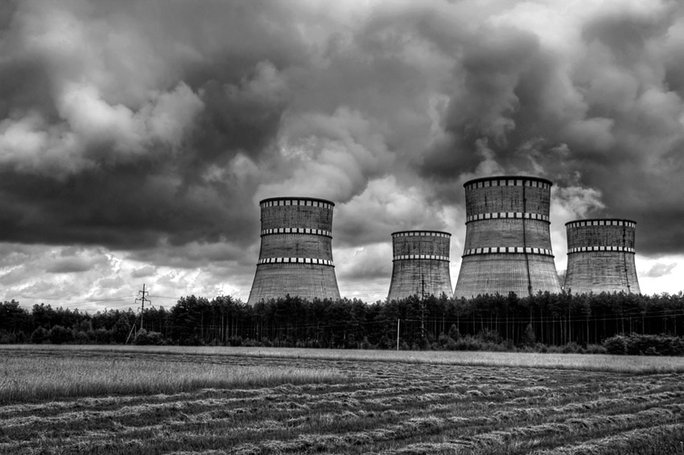 Принципи отримання атомної енергії,основні проблеми
На атомних електростанціях як паливо використовують радіоактивні елементи - уран, торій і плутоній. Отримання електричної енергії базується на реакціях радіоактивного розпаду цих елементів, що відбуваються у ядерних реакторах і супроводжуються виділенням значної кількості тепла. Тепло поглинається теплоносієм, який циркулює навколо активної зони ядерного реактора. Розігрітий теплоносій в теплообміннику нагріває воду до кипіння. Пара, що утворилася, спрямовується на парову турбіну, яка обертає електрогенератора. За винятком ядерного реактора, АЕС працює як звичайна теплоелектростанція.
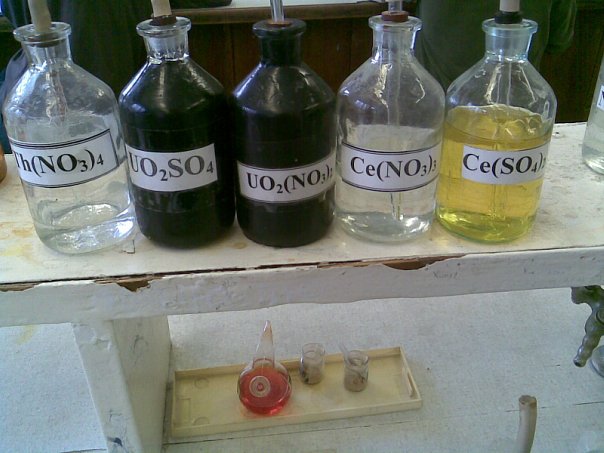 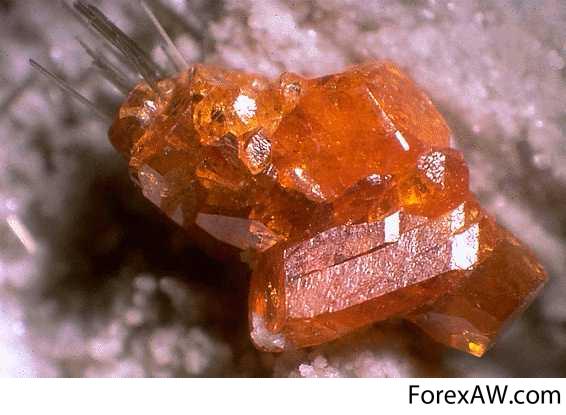 Паливо для АЕС отримують з багатих ураном порід на спеціально пристосованих фабриках. які самі по собі є екологічно небезпечними об’єктами. У середньому одного завантаження паливом вистачає на рік. Відпрацьовані паливні елементи так само містять радіоактивні матеріали та продовжують виділяти тепло.Тому їх охолоджують до остаточного радіоактивного розпаду
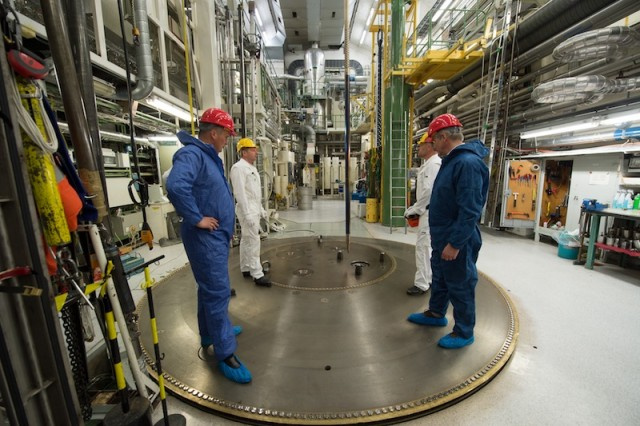 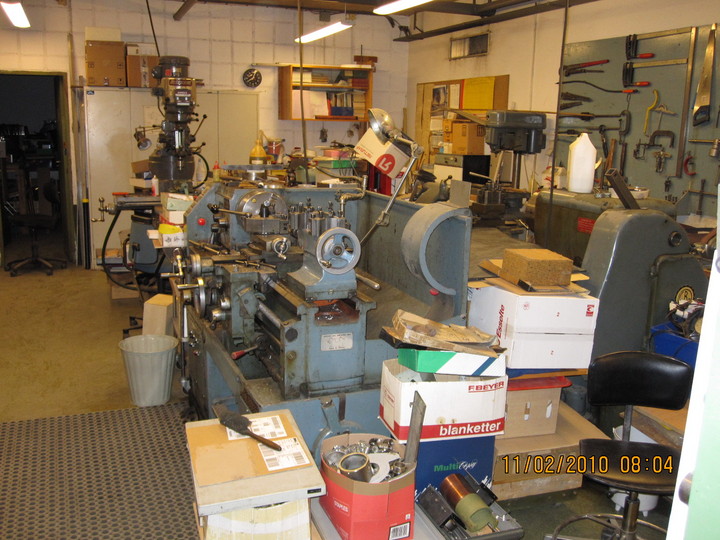 Існують дві найбільш серйозні проблеми атомної енергетики: економічна - атомне паливо досить дороге, вартість будівництва атомних станцій, створення та підтримання на належному рівні систем забезпечення реакторів ядерним пальним, захоронення відпрацьованого палива і радіоактивних відходів та вивід ядерних об’єктів з експлуатації; й екологічна - імовірність аварій та проблема захоронення ядерних відходів.
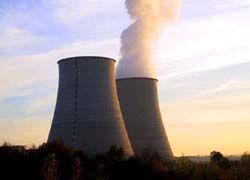 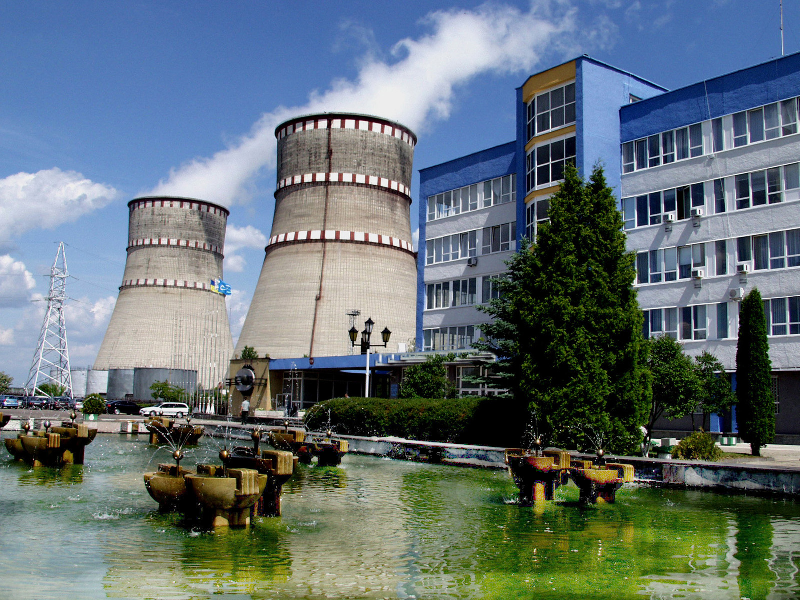 Техногенні впливи на навколишнє середовище при будівництві й експлуатації атомних електростанцій різноманітні.

                Найбільш істотні фактори -
· локальний механічний вплив на рельєф - при будівництві,
· стік поверхневих і ґрунтових вод, що містять хімічні і радіоактивні компоненти,
· зміна характеру землекористування й обмінних процесів у безпосередній близькості від АЕС,
· зміна мікрокліматичних характеристик прилеглих районів.
Особливе значення має поширення радіоактивних речовин у навколишнім просторі. У комплексі складних питань по захисту навколишнього середовища велику суспільну значимість мають проблеми безпеки атомних станцій (АС), що йдуть на зміну тепловим станціям на органічному викопному паливі.
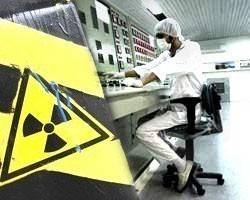 Однак при аваріях АС можуть робити істотний радіаційний вплив на людей, екосистеми. Тому забезпечення безпеки екосфери і захисту навколишнього середовища від шкідливих впливів АС - велика наукова і технологічна задача ядерної енергетики, що забезпечує її майбутнє.
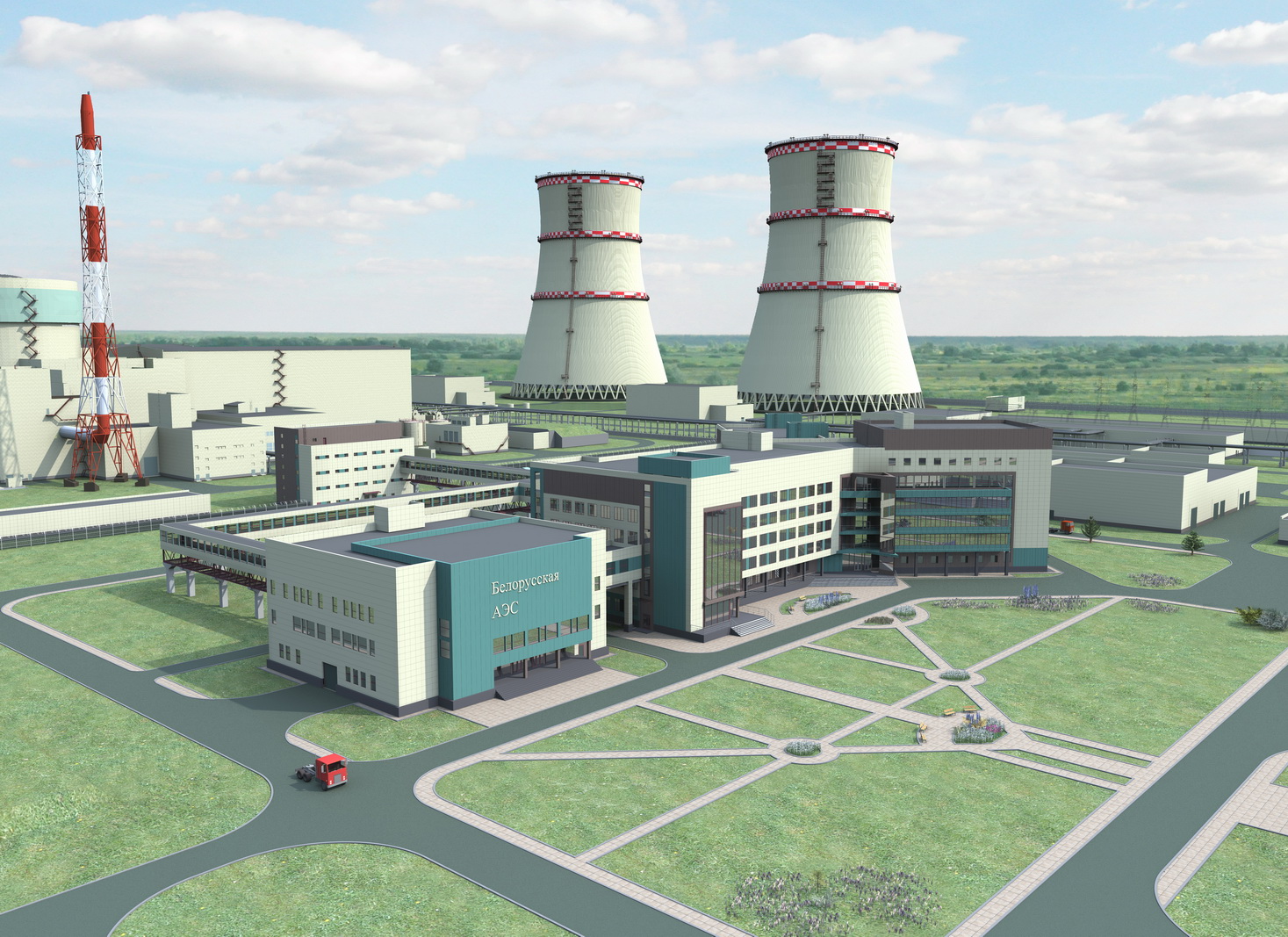 Відзначимо важливість не тільки радіаційних факторів можливих шкідливих впливів АС на екосистеми, але і теплове і хімічне забруднення навколишнього середовища, механічний вплив на мешканців водойм-охолоджувачів, зміни гідрологічних характеристик прилеглих до АС районів, тобто весь комплекс техногенних впливів, що впливають на екологічне благополуччя навколишнього середовища.
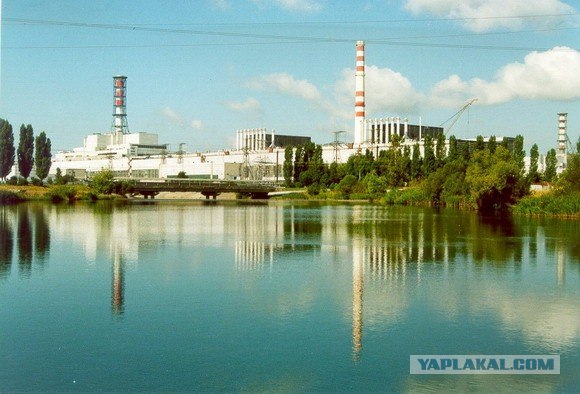 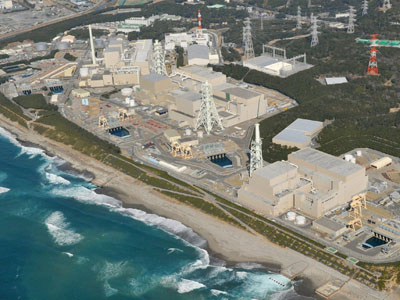